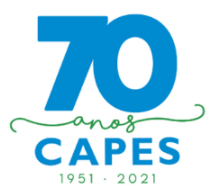 Seminário de Meio-termo da Área de Ensino Quadriênio (2021-2024)
Coordenadora Área: Ivanise Maria Rizzatti - UFRR
Coordenadora Adjunta de Programas Acadêmicos: Márcia C. de C. T. Cyrino - UEL
Coordenadora Adjunta de Programas Profissionais: Giselle Rôças - IFRJ
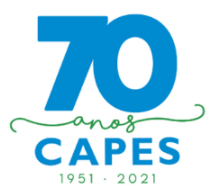 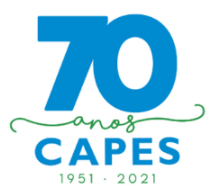 Panorama da Área de Ensino e Ficha de Avaliação
Quadriênio (2021-2024)
Coordenadora Área: Ivanise Maria Rizzatti - UFRR
Coordenadora Adjunta de Programas Acadêmicos: Márcia C. de C. T. Cyrino - UEL
Coordenadora Adjunta de Programas Profissionais: Giselle Rôças - IFRJ
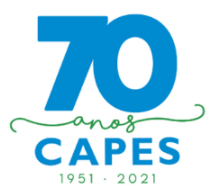 Coordenação da Área de Ensino – 2022 - 2026
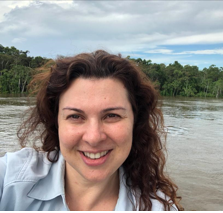 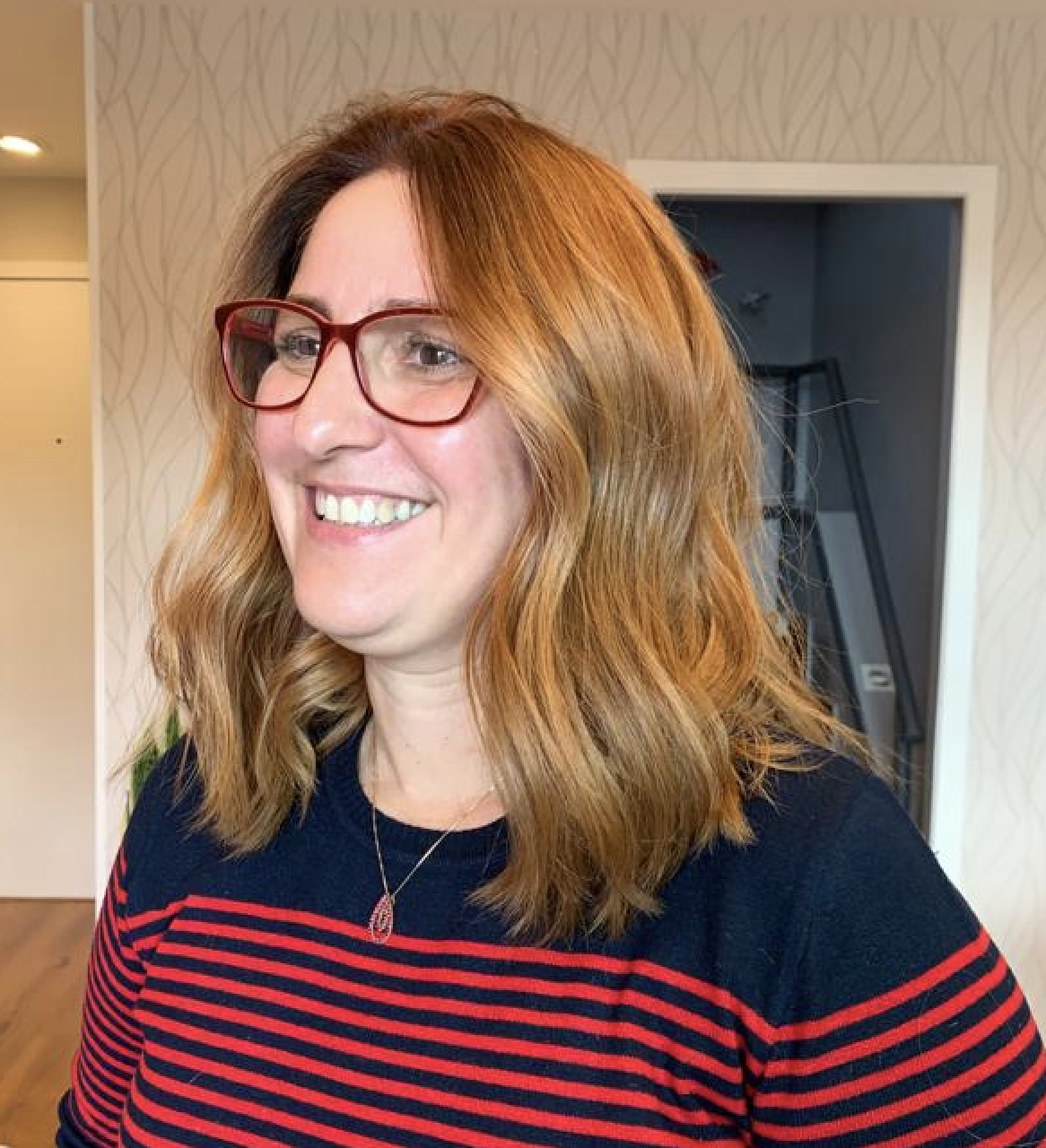 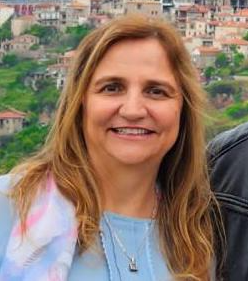 Ivanise Maria Rizzatti
Bacharel e licenciada em Química/UFSC
Doutora em Química/UFSC
Depto de Química/UFRR
Márcia Cristina de C. Trindade Cyrino
Licenciada em Mtm/UNESP
Doutora em Educação/USP
Depto de Matemática/UEL
Giselle Rôças
Graduada em Ciências Biológicas/UFRJ
Doutora em Ecologia/UFRJ
Curso de Ciências Biol./IFRJ
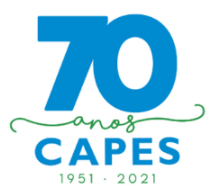 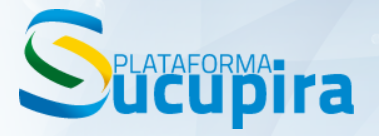 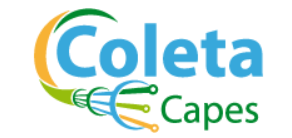 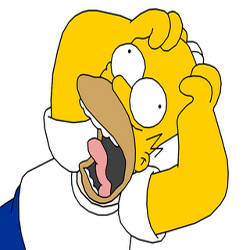 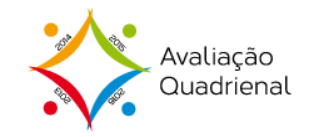 83 PPG Acadêmicos
92 PPG Profissionais
PROGRAMA DE PG STRICTO SENSU
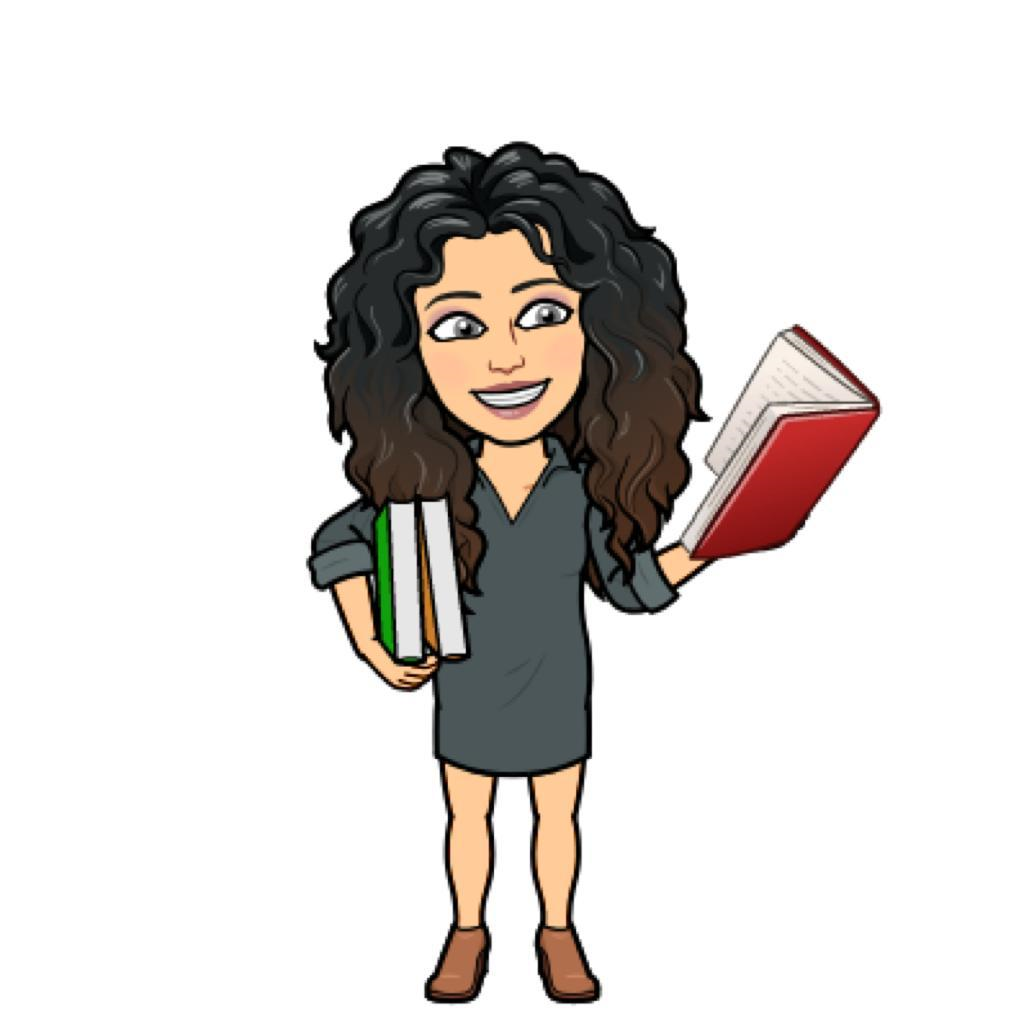 Área(s) de concentração
Projetos;
Dissertações/Teses;
Produções intelectuais
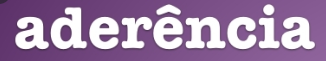 Linha(s) de pesquisa
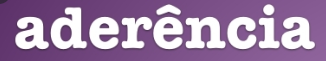 Docentes
Macroprojetos
Projetos individuais
INFRAESTRUTURA E COMPROMETIMENTO INSTITUCIONAL
https://posgraduando.com/quem-tem-medo-de-grupo-de-pesquisa/
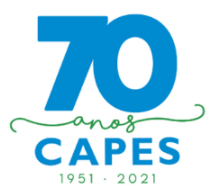 Leitura indispensável para PG da Área 46
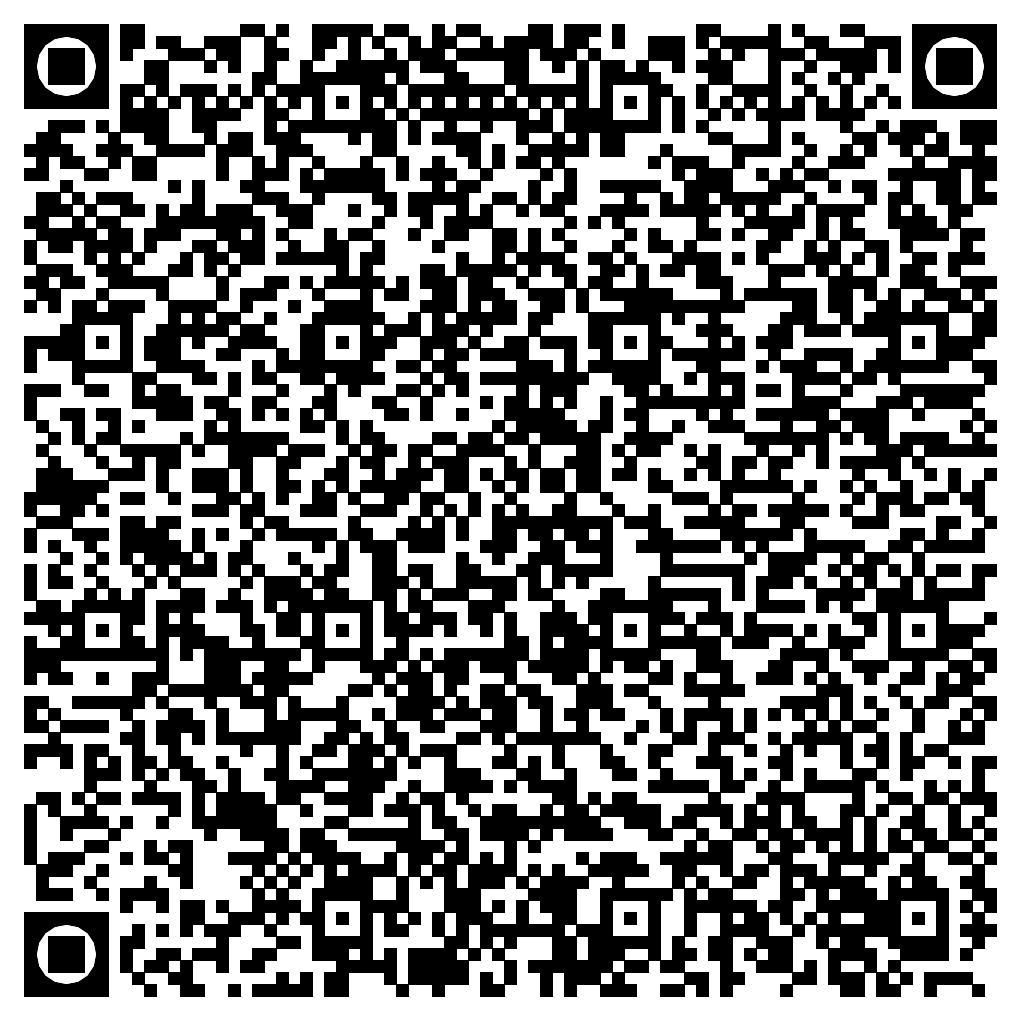 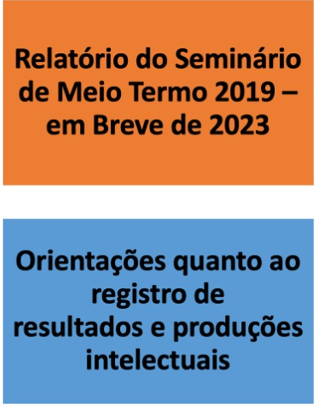 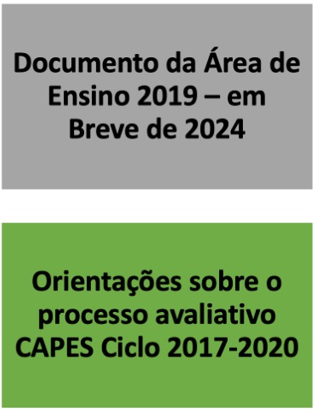 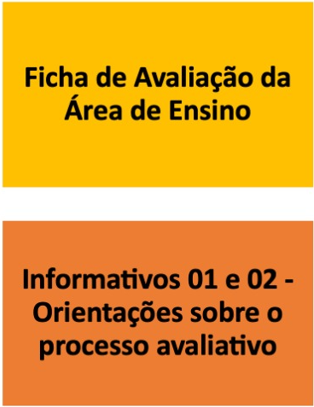 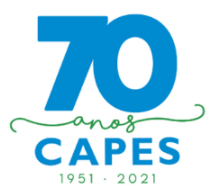 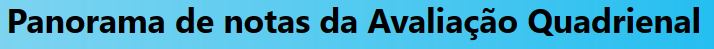 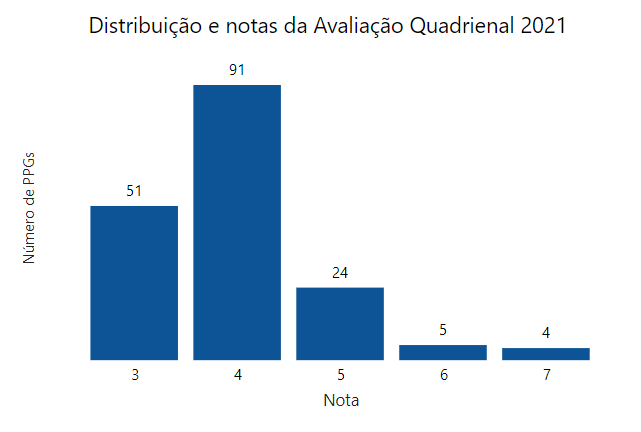 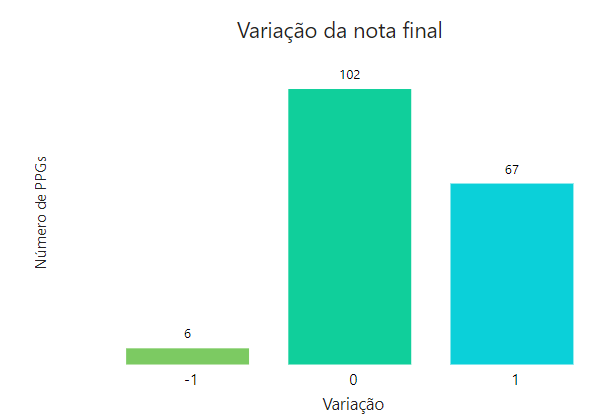 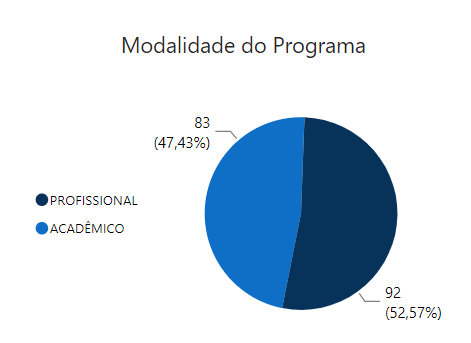 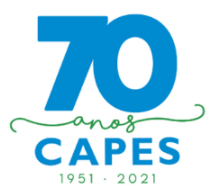 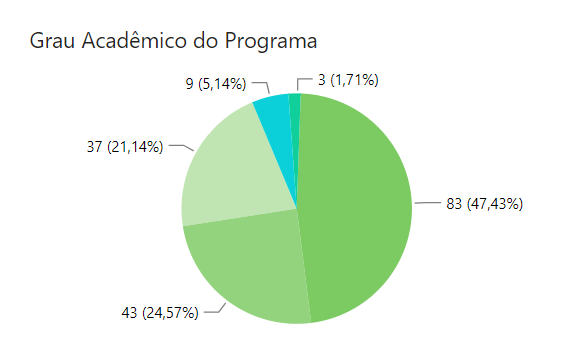 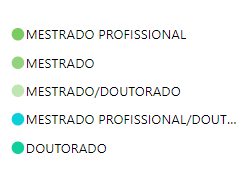 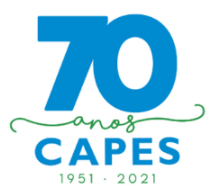 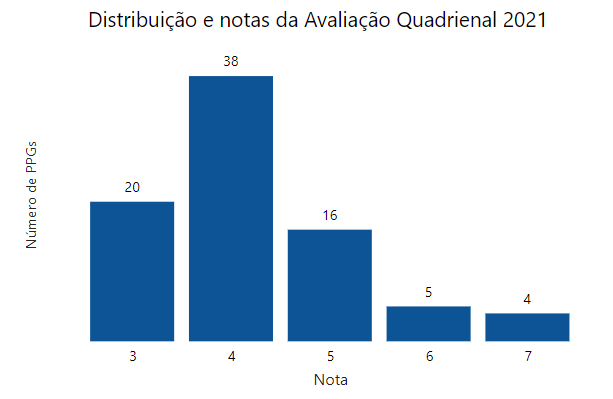 Acadêmicos
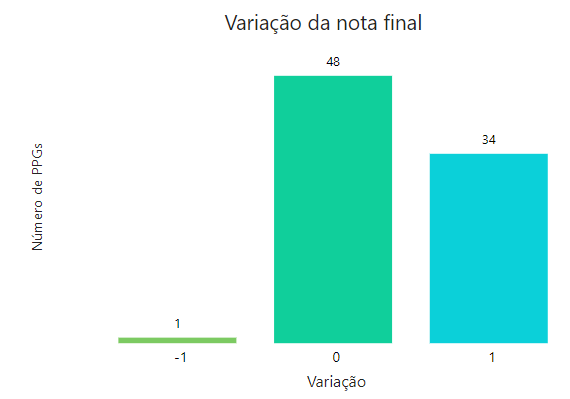 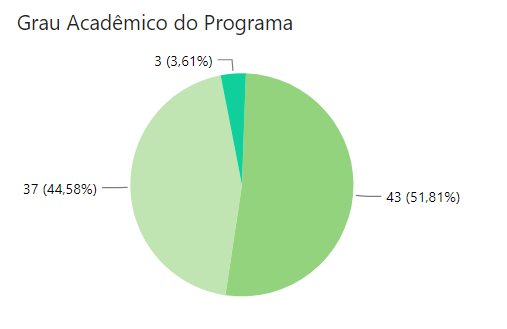 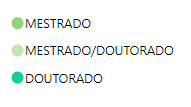 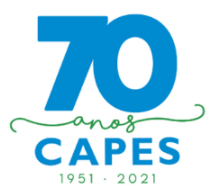 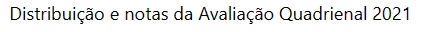 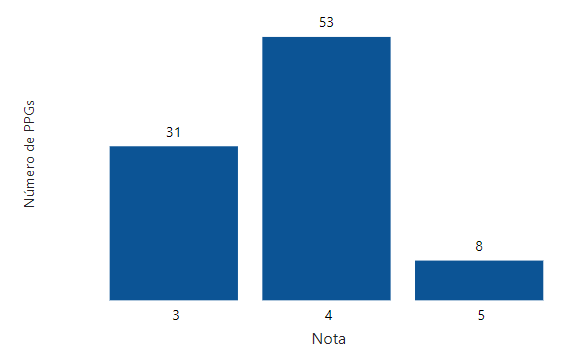 Profissionais
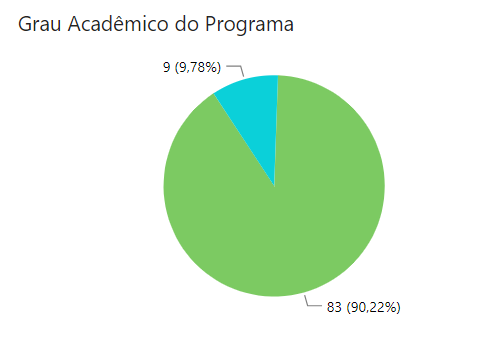 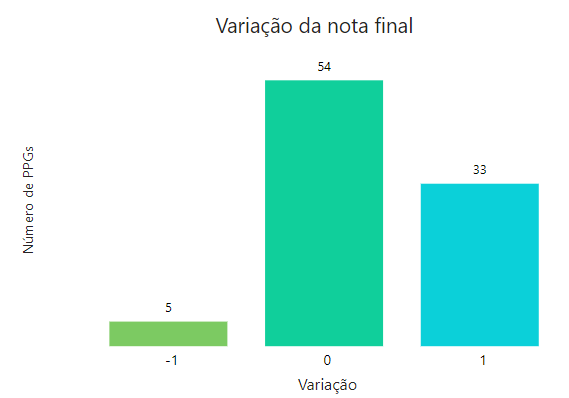 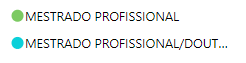 Sul
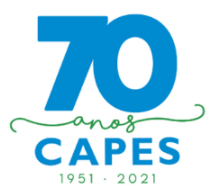 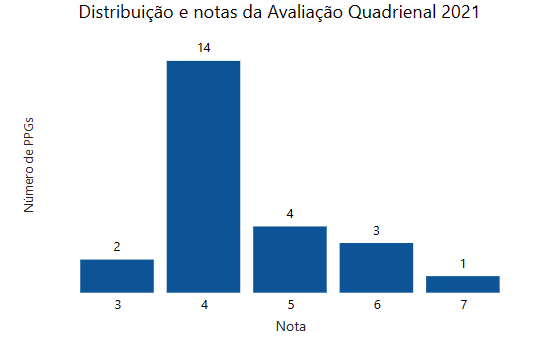 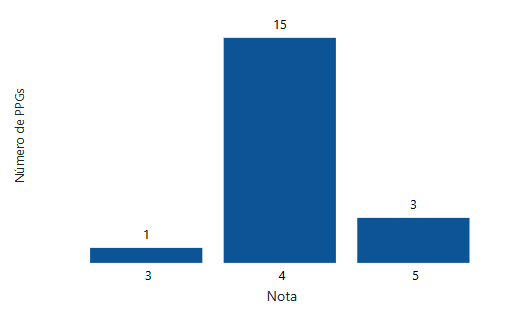 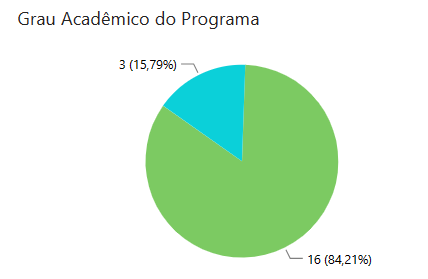 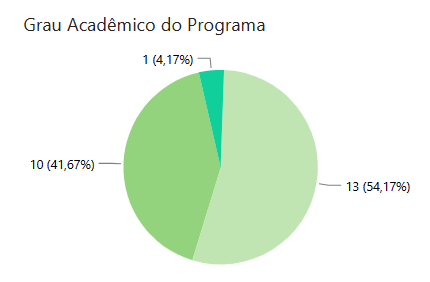 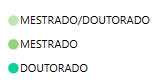 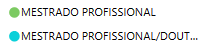 Sudeste
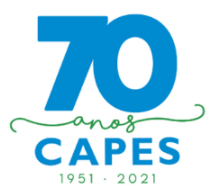 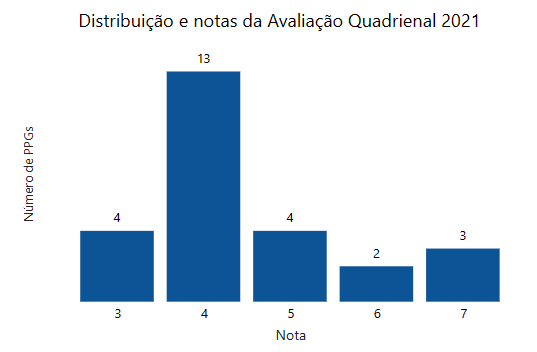 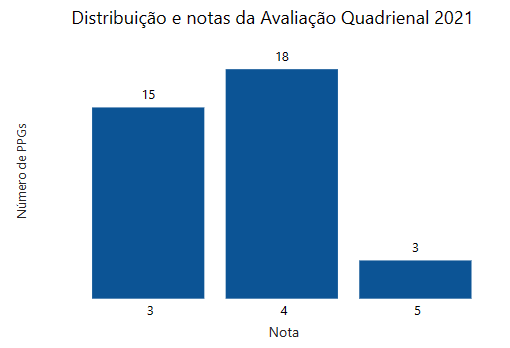 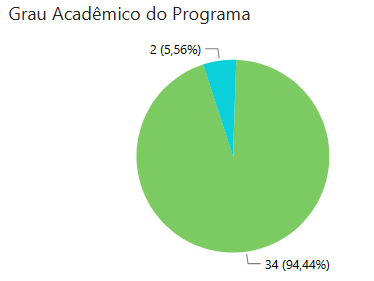 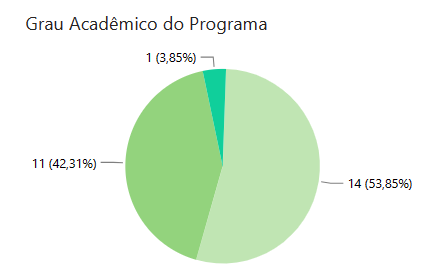 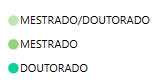 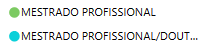 Norte
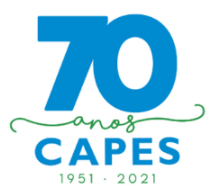 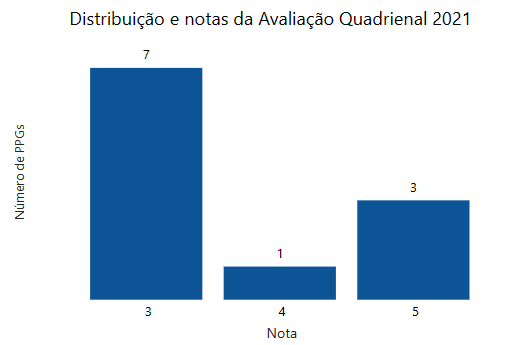 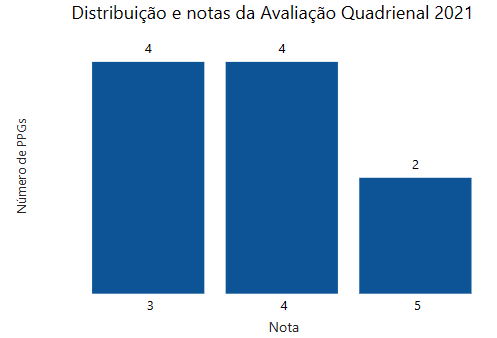 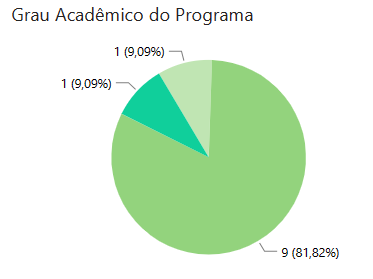 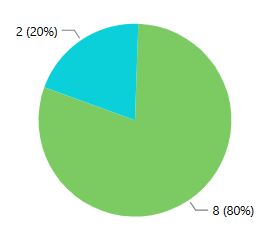 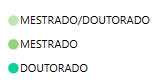 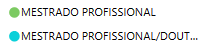 Nordeste
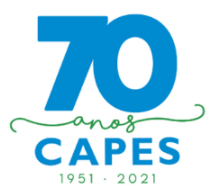 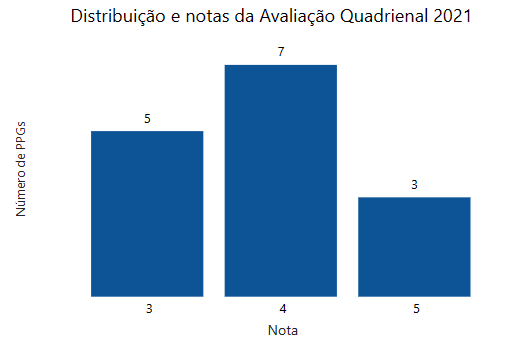 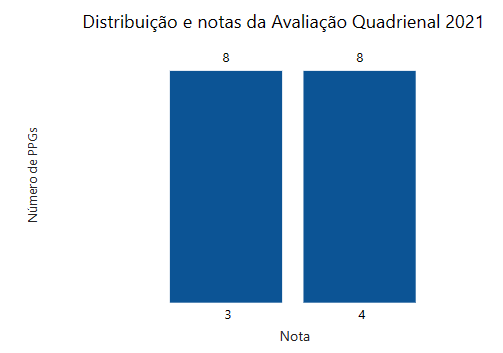 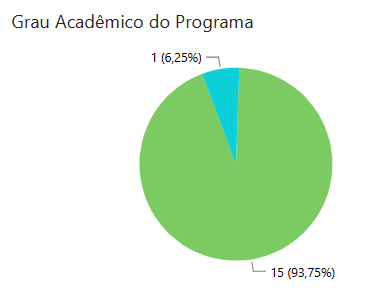 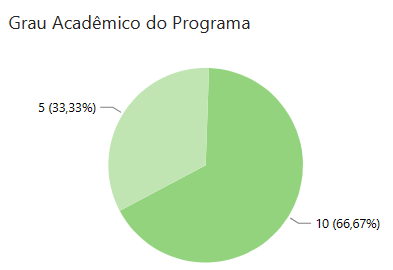 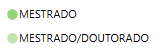 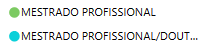 Centro-Oeste
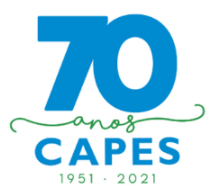 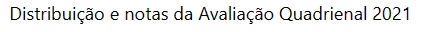 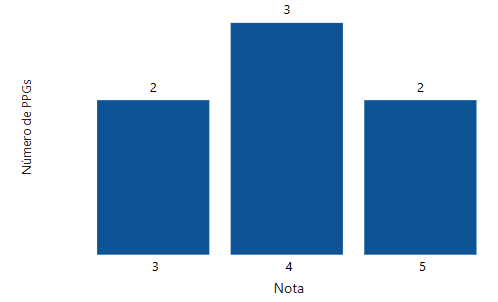 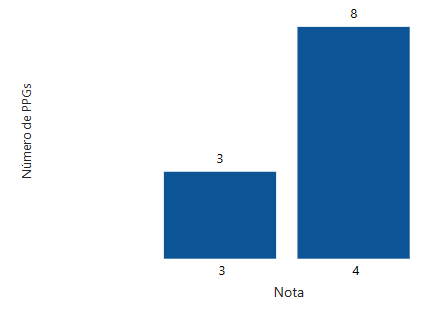 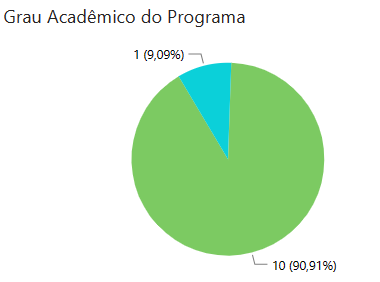 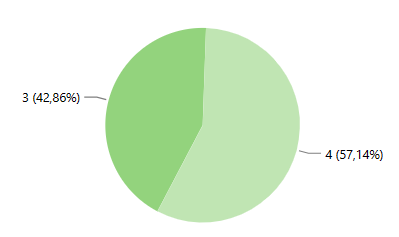 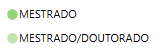 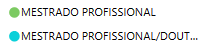 Panorama da Área 2021-2022
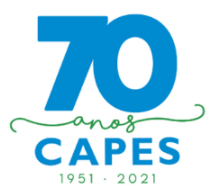 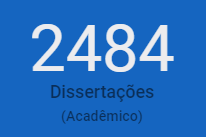 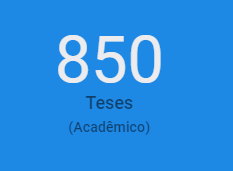 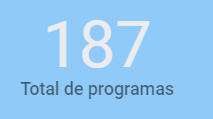 3478
Processo/produtos educacionais
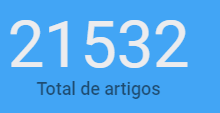 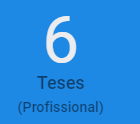 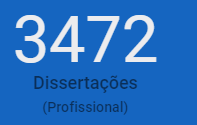 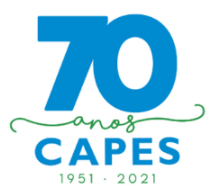 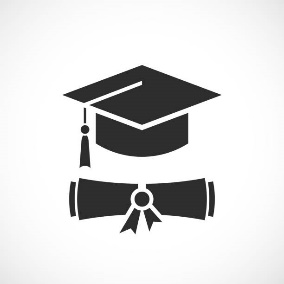 Total de concluintes por ano
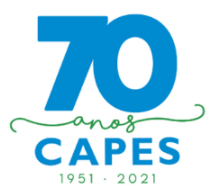 Total de concluintes por gênero
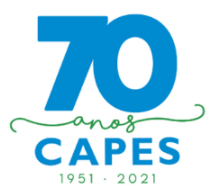 PORTARIA Nº 214, DE 27 DE OUTUBRO DE 2017
Programas em forma associativa
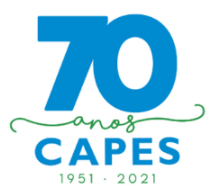 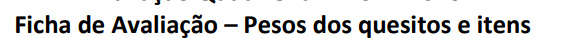 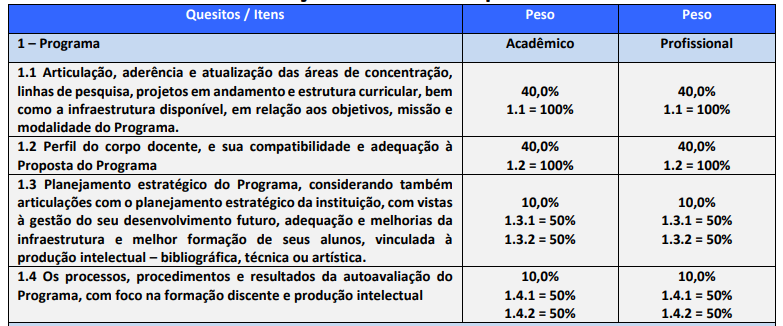 Acompanhamento da prática profissional!
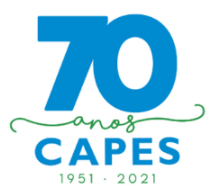 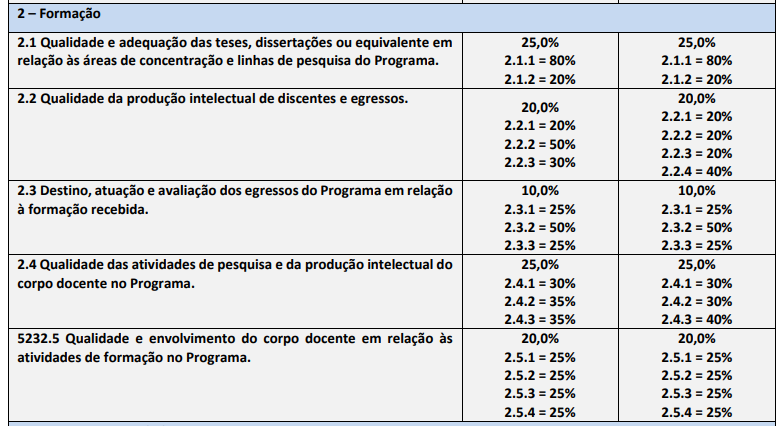 ACAD => 10 produções bibliográficas
PROF => 5 produções bibliográficas + 5 PE
5 egressos exitosos (2020-2024)
ACAD => 4 produções bibliográficas
PROF => 2 produções bibliográficas + 2 PE
Produto Educacional - Produção Técnica e Tecnológica!!
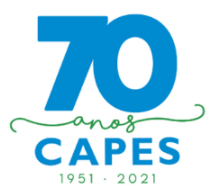 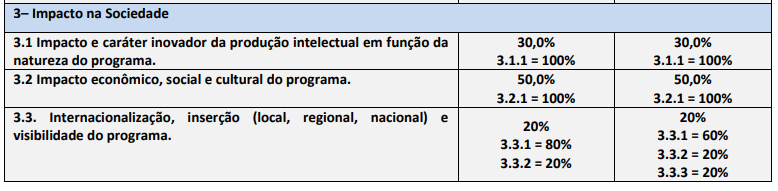 ACAD => 10 produções bibliográficas
PROF => 5 produções bibliográficas + 5 PE
6 casos de sucesso (2010-2024)
PROF => 8 PE
Vocação do Programa!!
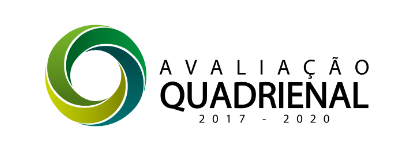 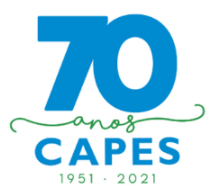 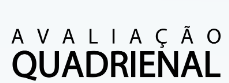 2021 - 2024
Destaques:
Dissertações/teses;
Produção discentes/egressos e docentes;
Produção do Programa;
Egressos de sucesso;
Casos de sucesso.
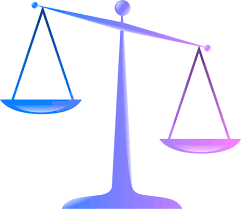 Qualitativa
Quantitativa
Autoavaliação e planejamento estratégico!
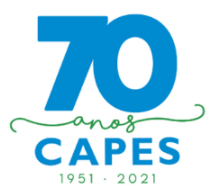 Análise quantitativa da produção destacada de discentes/egressos:
- Item 2.2.2: razão entre a pontuação total ponderada de artigos em periódicos, Qualis A1 a B4, publicados no quadriênio por discentes e egressos em relação ao total de titulados no quadriênio mais matriculados no último ano do PPG nesse período;
- Item 2.2.3 : razão entre a pontuação total ponderada em termos de livros, CL e TC em anais, publicados no quadriênio por discentes e egressos em relação ao total de titulados no quadriênio mais matriculados no último ano do PPG nesse período;
- Item 2.2.4: percentual da produção técnica indicada pelo PPG em estratos superiores (T1 a T3), envolvendo discentes ou egressos, em relação à produção técnica total indicada.
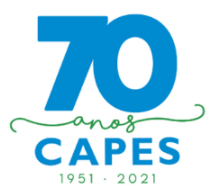 Análise quantitativa da produção destacada de docentes:
- Item 2.4.2: razão entre a pontuação da produção indicada por docentes permanentes do PPG que está nos estratos superiores (artigos A1 a A4, livros e capítulos de livros L1 e L2 ou PTT T1 a T3) em relação ao total de DP do PPG;
- Item 2.4.3 (acadêmico): razão entre a pontuação total de artigos em periódicos, A1 a B4, indicada pelos DP em relação ao número de DP do PPG
- Item 2.4.3 (profissional): a razão entre a pontuação total de PTT, T1 a T5, indicadas pelos DP em relação ao número de DP do PPG.
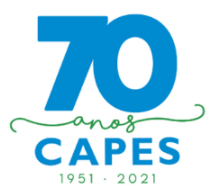 Ficha de Avaliação - PTT
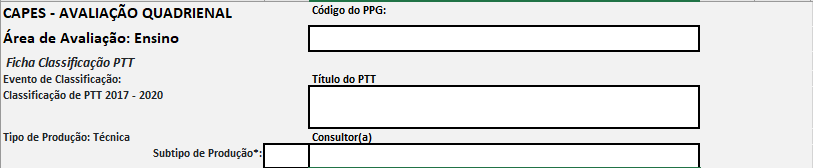 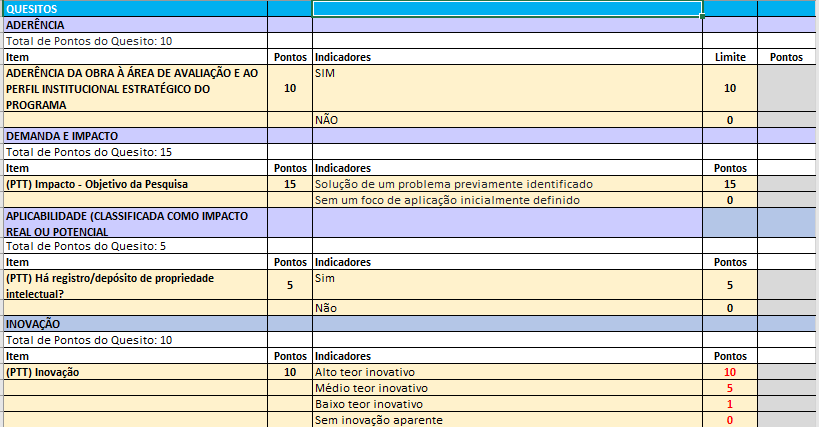 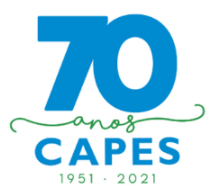 Ficha de Avaliação - PTT
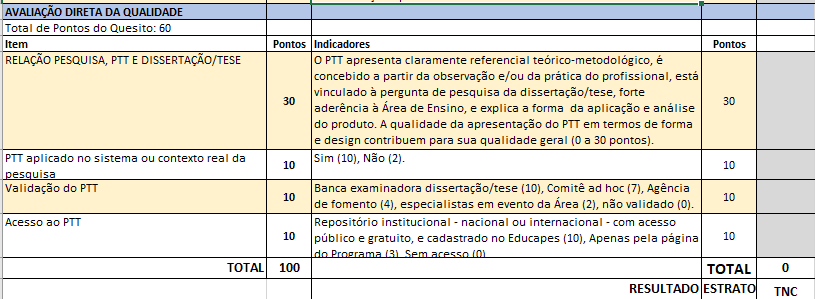 Parecer (Até 4000 caracteres com espaço)
* Subtipo de Produção - PTT vinculado a dissertação ou tese
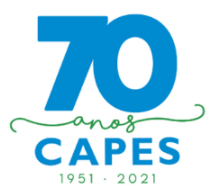 Produtos Educacionais dos PPG 
Quadriênio (2017-2020)
79654 PTT => 41471 PTT
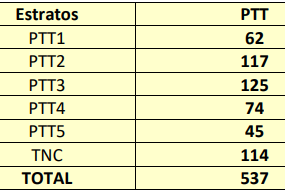 39 Cartas, mapas ou Similares
2936 Cursos de Curta Duração
254 Desenvolvimento de Aplicativo
4839 Desenvolvimento de Material Didático
2843 Desenvolvimento de Produto
235 Desenvolvimento de Técnica
600 qualificados
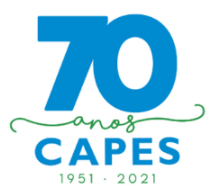 Ficha de Avaliação - Livros
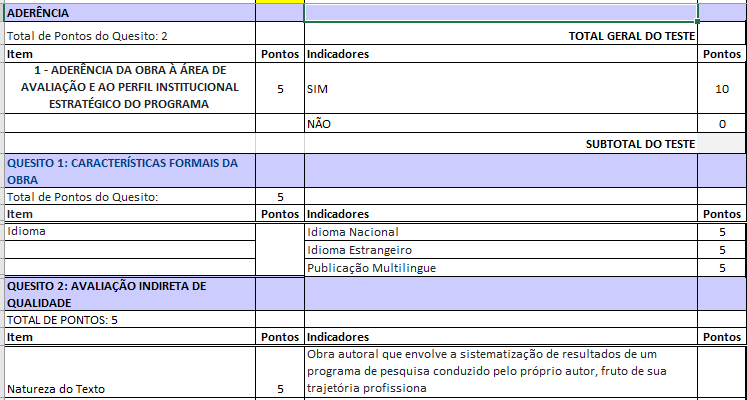 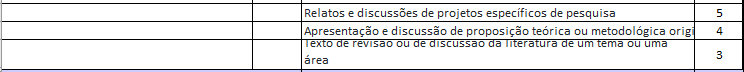 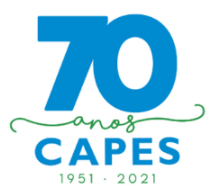 Ficha de Avaliação - Livros
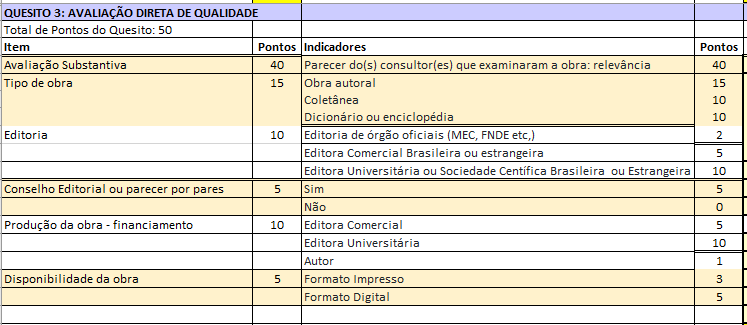 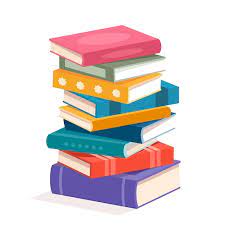 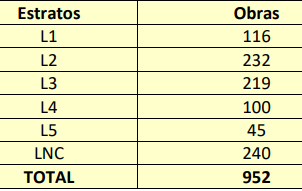 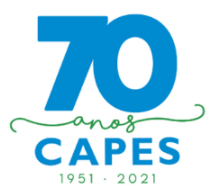 Comparação entre os resultados das Avaliações Quadrienais 
2013, 2017 e 2022 – Programas Acadêmicos
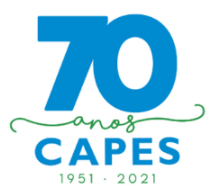 Comparação entre os resultados das Avaliações Quadrienais 
2013, 2017 e 2022 – Programas Profissionais
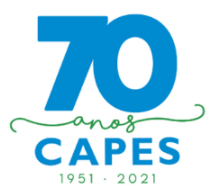 Sugestão para os destaques de PPG em Rede:
Destaque de teses/dissertações:
Um polo – indicar cinco 
Entre 2 e cinco – indicar três dissertações/teses por polo;
até cinco polos – indicar três dissertações/teses por polo;
entre seis e 10 polos – indicar duas dissertações/teses por polo;
>10 polos – indicar uma dissertação/tese por polo.

Destaque de produções de discentes/egressos:
Um polo – indicar cinco 
Entre 2 e cinco polos – indicar cinco produções por polo;
entre seis e 10 polos – indicar três produções por polo;
>10 polo – indicar uma produção por polo.

Destaque de produções do ciclo avaliativo:
Um polo – indicar cinco 
Entre 2 e cinco polos – indicar cinco produções por polo;
entre seis e 10 polos – indicar três produções por polo;
>10 polos – indicar uma produção por polo.
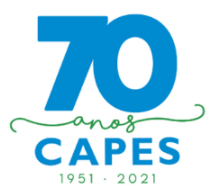 Destaque de casos exitosos de egressos:
Um polo – indicar cinco 
Entre 2 e cinco polos – indicar cinco produções por polo;
entre seis e 10 polos – indicar dois produções por polo;
>10 polos – indicar um egresso por polo.

Destaque de casos de sucesso do PPG:
Um polo – indicar cinco 
Entre 2 e cinco polos – indicar cinco produções por polo;
entre seis e 10 polos – indicar dois casos de sucesso por polo;
>10 polos – indicar um caso de sucesso por polo

Destaque de PTT:
Um polo – indicar cinco 
Entre 2 e cinco polos – indicar cinco produções por polo;
entre seis e 10 polos – indicar três produções por polo;
>10 polos – indicar uma produção por polo.
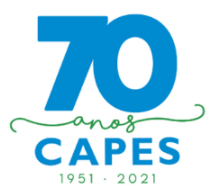 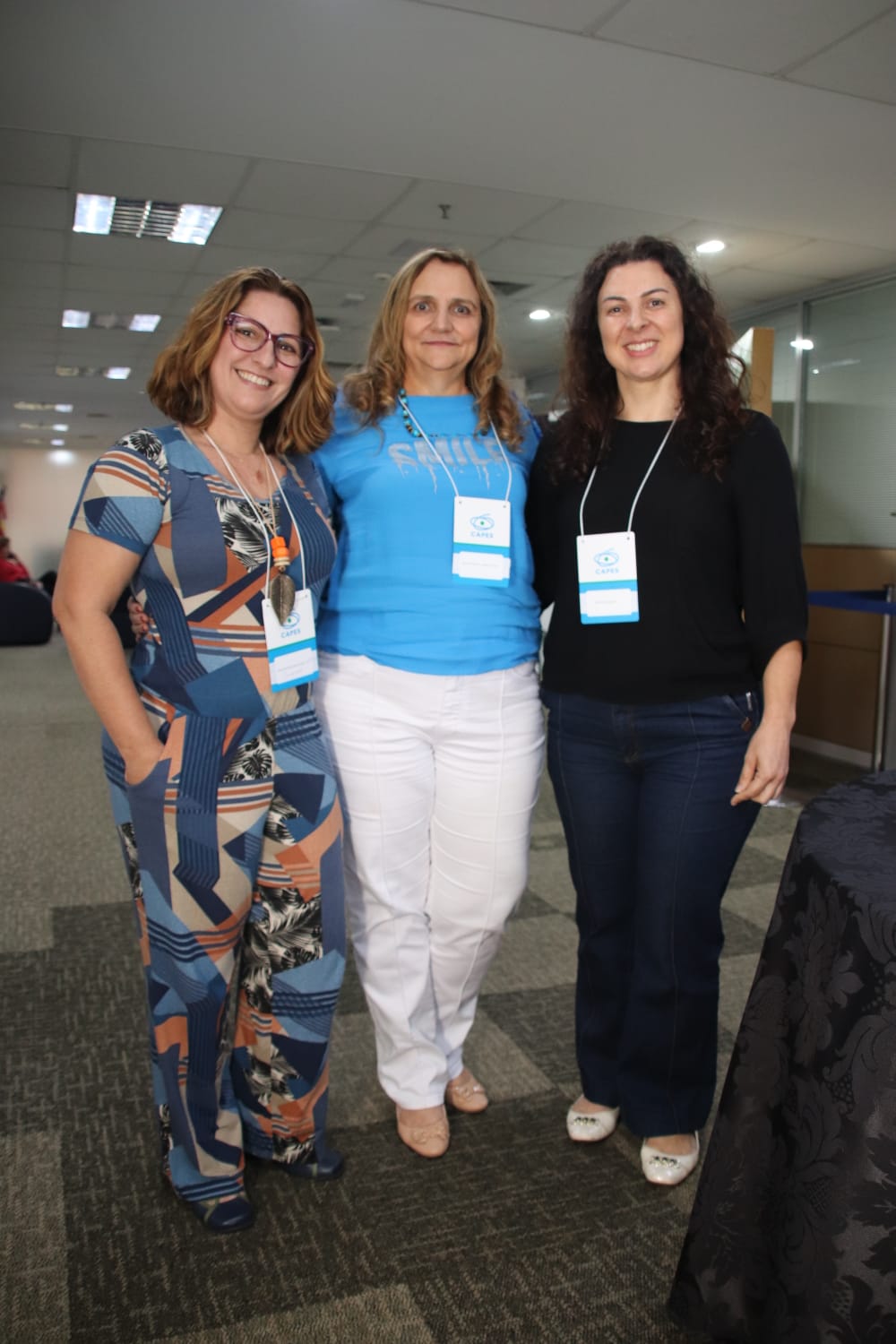 Um excelente SMT para nós!!!
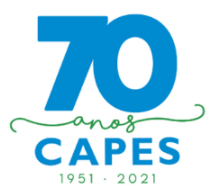